APERÇU DES ÉVALUATIONS CIBLÉES DU MAEP

Atelier préparatoire régional pour la revue nationale volontaire de l'Afrique

ZIMBABWE
Présentée par: Mme. Janet Mabwa
PLAN DE L’EXPOSÉ
Contexte
Les différents types d’évaluation du MAEP
Principales caractéristiques des évaluations ciblées
Méthodologie
Modèle de rapport
Activités menées
Les Evaluations Ciblées réalisées en 2019  
Activités en vue
2
CONTEXTE
Les évaluations ciblées font partie du projet d’approfondissement de l’évaluation par les pairs.
Elles ont pour objectif de mettre en place un processus qui améliore et recentre les évaluations.
3
DIFFÉRENTS TYPES D’ÉVALUATION DU MAEP
Le Document de base du MAEP (AHG/235 (XXXVIII) Annexe 2) prévoit quatre (04) types d’évaluation : 
l’évaluation initiale – faite après l’adhésion du pays au MAEP ; 
l’évaluation périodique – conduite tous les quatre ou cinq ans ; 
L’évaluation volontaire ou évaluation ciblée – qui peut être demandée par un État membre du MAEP pour des raisons qui lui sont propres ; 
l’évaluation peciale – qui peut être initiée à tout moment lorsque des signes avant-coureurs font état de l’imminence d’une crise politique, économique ou sociale dans un pays membre du MAEP.
4
PRINCIPALES CARACTÉRISTIQUES DES ÉVALUATIONS CIBLÉES
Le calendrier des évaluations ciblées découle d’une invitation annuelle aux évaluations ciblées.
Le thème est identifié par le Point focal du MAEP dans le pays demandeur.
Le choix du thème de l’évaluation se fait sur la base : 
de questions transversales, 
des domaines présentant un risque de conflit ou de crise ; 
des questions découlant de l’évaluation initiale ; 
du thème annuel de l’UA ; 
des bonnes pratiques à partager.
5
PRINCIPALES CARACTÉRISTIQUES DES ÉVALUATIONS CIBLÉES
L’équipe d’évaluation ciblée est composée de cinq membres, dont un membre du Panel du MAEP (qui est le chef de mission), un coordonnateur, deux assistants et deux experts indépendants.
La mission sur le terrain est ciblée et concise et se déroule en une semaine.
Elle repose sur la collaboration des autorités compétentes et des parties prenantes non étatiques concernées, notamment les structures nationales de gouvernance et toutes les autres structures nationales.
Le calendrier et les outils de l’évaluation sont élaborés par le Secrétariat continental ; toutes les étapes du processus sont planifiées et les technologies approuvées, notamment le questionnaire électronique, sont utilisées pour la collecte de données (intégrité et crédibilité de l’approche).
Les évaluations ciblées sont comparativement moins coûteuses. Le Secrétariat s’efforcera de conduire l’évaluation avec un budget minimal.
6
MÉTHODOLOGIE
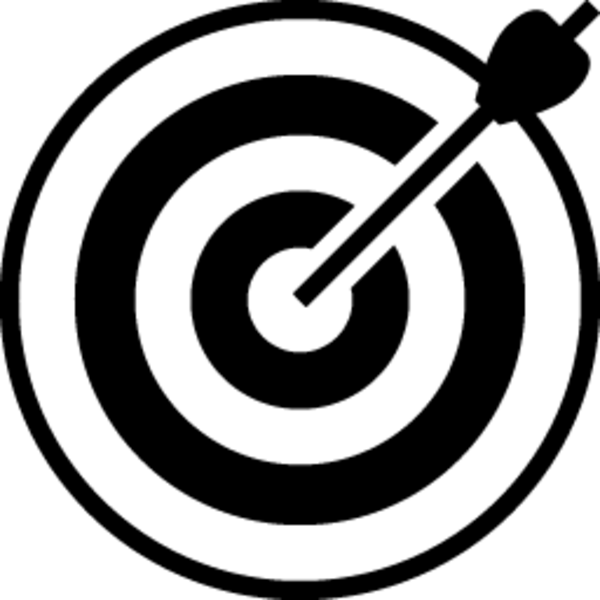 ÉTAPE 
1
ÉTAPE 
2
ÉTAPE 
3
ÉTAPE 
4
ÉTAPE 
5
Phase preparatoire      Quatre semaines                  i. Appel à thèmes/questions       ii. Lancement de l’évaluation ciblée       
iii. Confirmation du calendrier                     iv.  Préparation des documents d’information           v. Mobilisation des parties prenantes             vi. Recrutement des évaluateurs
Publication, lancement et dissémination        i. Le Rapport final de l’évaluation ciblée est transmis à tous les États membres de l’UA.
Mission d’évaluation ciblée sur le terrain                    Une semaine
i)    Consultations nationales et revue de la littérature
Préparation du Rapport 
Cinq semaines
i. Rédaction du Rapport 
ii. Revue du rapport par le pays
 iii. Traduction           iv. dissémination aux États membres pour observations confidentielles                 v. Mouture finale
.
Évaluation du Rapport d’évaluation ciblée par les pairs                     i.Évaluation par les chefs d’État lors du sommet de février de chaque année.
MÉTHODOLOGIE
Étape 1 : Phase préparatoire 
La phase préparatoire se déroule en quatre (4) semaines et comprend les étapes suivantes :
Appel aux thèmes ou aux questions des évaluations ciblées
Lancement de l’évaluation ciblée
Confirmation du calendrier de l’évaluation
Recrutement des évaluateurs
Préparation des documents d’information
Mobilisation des parties prenantes nationales
8
MÉTHODOLOGIE
Étape 2 : Mission d’évaluation sur le terrain
La mission d’évaluation ciblée sur le terrain se déroule en une (1) semaine dans la capitale du pays évalué et dans certaines régions sélectionnées.
Consultations nationales et revue de la littérature : l’équipe d’évaluation contacte et consulte toutes les parties prenantes concernées du secteur public, du secteur privé, des médias, de la société civile et du Conseil national de gouvernance. L’équipe d’évaluation fait usage des plateformes technologiques approuvées pour la collecte des données.
9
MÉTHODOLOGIE
Étape 3 : Préparation du Rapport
Élaboration du Rapport : un rapport d’au plus 50 pages est produit dans les cinq (5) semaines suivant la fin de la mission sur le terrain et comprend les étapes suivantes :
rédaction : élaboration d’un projet de rapport (une semaine) ;
revue du projet de rapport par le pays évalué (une semaine) ;
traduction (une semaine) ;
dissémination aux États membres de l’UA pour observations confidentielles (une semaine) ;
production de la mouture finale (une semaine).
10
MÉTHODOLOGIE
Étape 4 : Évaluation du Rapport final par les pairs
Le Panel du MAEP présente le Rapport d’évaluation ciblée aux chefs d’État et de gouvernement lors du sommet de janvier/février de chaque année. La présentation est suivie de trois (3) minutes de commentaires de la part des chefs d’État des pays ayant fait l’objet d’une évaluation ciblée.
11
MÉTHODOLOGIE
Étape 5 : Publication, lancement et dissémination
Le Rapport final sur l’évaluation ciblée est rendu public, lancé officiellement et transmis à tous les États membres de l’UA.
Pays africains
12
MODÈLE DE RAPPORT
Résumé d’orientation
Introduction
Méthodologie et préparation d’une évaluation ciblée
Politique et environnement favorable
Mécanismes institutionnels
Analyse des données 
Bonnes pratiques
Étapes à venir, engagements et Plan d’action national
Conclusion
13
ACTIVITÉS MENÉES JUSQU’À PRÉSENT
Les Lignes directrices relatives aux évaluations ciblées ont été élaborées et envoyées à tous les États membres.

Le cadre de recherche des évaluations ciblées

L’atelier préparatoire sur les évaluations ciblées s’est tenu à Livingstone en Zambie du 27 au 28 juin 2019.
14
LES EVALUATIONS CIBLEES REALISEES EN 2019
DJIBOUTI
Djibouti a été le pionnier en entreprenant une évaluation ciblée sur la «décentralisation budgétaire».
La mission sur le terrain s'est déroulée du 13 au 17 janvier 2019 et Le membre du Panel en charge de Djibouti était la professeure Fatima Karadja. Le rapport a été présenté aux chefs d'État et de gouvernement en février 2020. Toutefois, le chef de l'État n'a pas répondu car il devait participer à une autre réunion. Il aura une autre occasion de répondre aux conclusions du rapport lors de la réunion du Sommet spécial en mai 2020.
15
LES EVALUATIONS CIBLEES REALISEES EN 2019
2. & 3. ZAMBIE
La Zambie a été le deuxième pays à entreprendre une évaluation ciblée et le premier à le faire dans plus d'un thème comme suit:
(i) La contribution du tourisme à l'économie de la Zambie, et
(ii) La contribution des ressources minières à l'économie de la Zambie.
La mission sur le terrain s'est déroulée du 09 au 24 novembre 2019. Le membre du panel en charge de la Zambie, l'évêque Don Dinis Salomão SENGULANE, présentera le rapport aux chefs d'État et de Gouvernent lors de la réunion du Sommet spécial en mai 2020.
16
LES EVALUATIONS CIBLEES REALISEES EN 2019
4. NAMIBIE
La Namibie a décidé qu'elle ne serait pas laissée pour compte au cours de l'année.
La Namibie a adhéré au MAEP le 28 janvier 2017.
Le Conseil national de gouvernance, une structure de 15 membres dirigée par l'Ambassadeur Wilfried Emvula, a été inauguré le 6 novembre 2019 par SE Hage Geingob, Président de la République de Namibie en présence de l'Ambassadeur Lineekela Mboti, Point Focal du MAEP en Namibie, L'ambassadeur Ombeni Yohana Sefue, membre du Panel en charge de la Namibie, et le Professeur Eddy Maloka, Directeur Général du MAEP.
Le pays a entrepris une évaluation ciblée sur le «chômage des jeunes»; avant d’entreprendre son évaluation de base prévue en 2020.
La mission sur le terrain s'est déroulée du 2 au 12 décembre. Le membre du panel en charge de la Namibie, Ombeni Yohana Sefue, a présenté le rapport aux Chefs d'État et de Gouvernement en février 2020.
17
ACTIVITÉS PRÉVUES
18
Merci de votre aimable attention.
19